REPÜLŐGÉPEK MŰSZAKI KARBANTARTÁSÁNAK TERVEZÉSE ÉS HÁTTÉRRENDSZEREI   SAGIL= SYSTEM AVIATION GESTIONNAIRE INFORMATION LOGISTIQUE
Ballai János
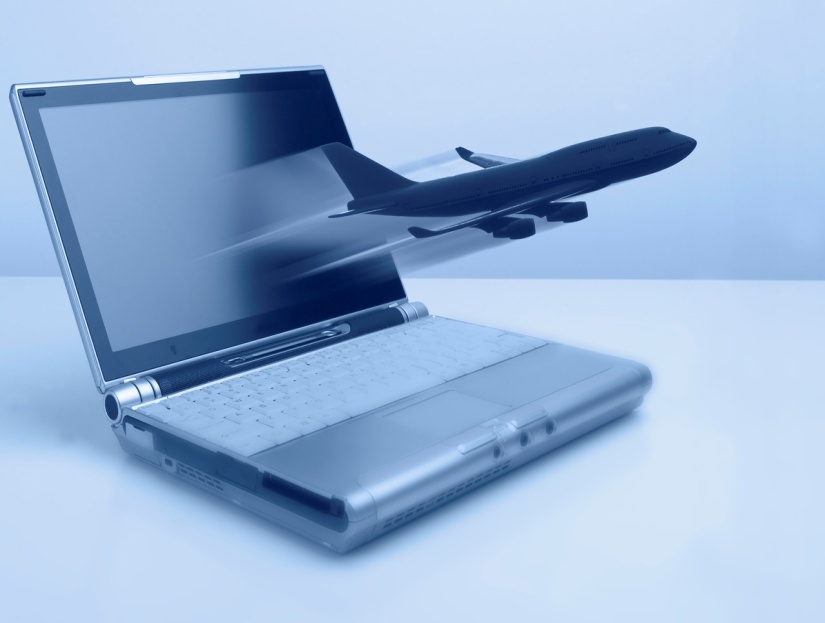 NJSZT és ÓBUDAI EGYETEM Konferencia  2013. december 13.
1
TÉMAKÖRÖK
Bevezetés:Karbantartási követelmények, rendszerek – repülésbiztonság, ATA- IATA szabványok
Helyzetfelmérés – informatikai stratégia- döntés
SAGIL rendszer felépítése, funkciói
A rendszer bevezetésének hatása-eredmények
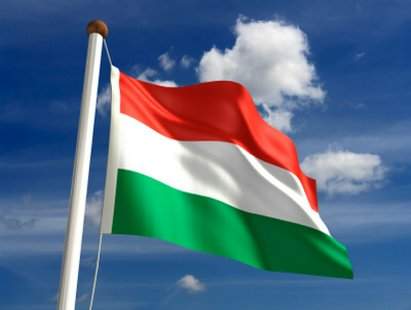 NJSZT és ÓBUDAI EGYETEM Konferencia    2013. december 13.
2
MALÉV INFORMATIKAI FEJLESZTÉS FŐ MÉRFÖLDKÖVEI
1954-1975 –  	hang, lyukszalag telex-
1975 – 	Utas-helyfoglalási rendszer bevezetése                         (SITA Gabriel  rendszer  világelsőként)
1978 - 	Utas-kezelési és járatindítási rendszer bevezetése                         (DCS Raycheck, mint 1. generáció)
1981-		Járatinformációs és utas-tájékoztatási rendszer                         – Rayfids (1. generáció) bevezetése
1982-		Útvonal-tervezés, navigáció automatizálása,                          SITA Flight Planning rendszer bevezetése
1982-83 	Müszaki karbantartási és anyag-gazdálkodási                         rendszer -SAGIL  kifejlesztése és     bevezetése
1983-		Légi áru fuvarozási rendszer bevezetése                        (SITA Cargo rendszer világelsőként)
NJSZT és ÓBUDAI EGYETEM Konferencia    2013. december 13.
3
KARBANTARTÁSI KÖVETELMÉNYEK, RENDSZEREK – REPÜLÉSBIZTONSÁG, ATA- IATA SZABVÁNYOK
NJSZT és ÓBUDAI EGYETEM Konferencia    2013. december 13.
4
HELYZETFELMÉRÉS – INFORMATIKAI STRATÉGIA- DÖNTÉS
SITA- MALÉV-SONOVISION szerződés
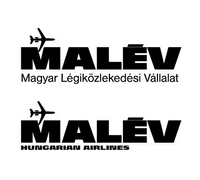 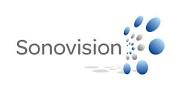 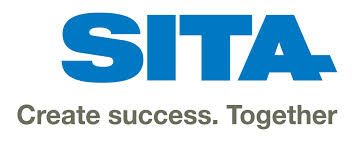 NJSZT és ÓBUDAI EGYETEM Konferencia     2013. december 13.
5
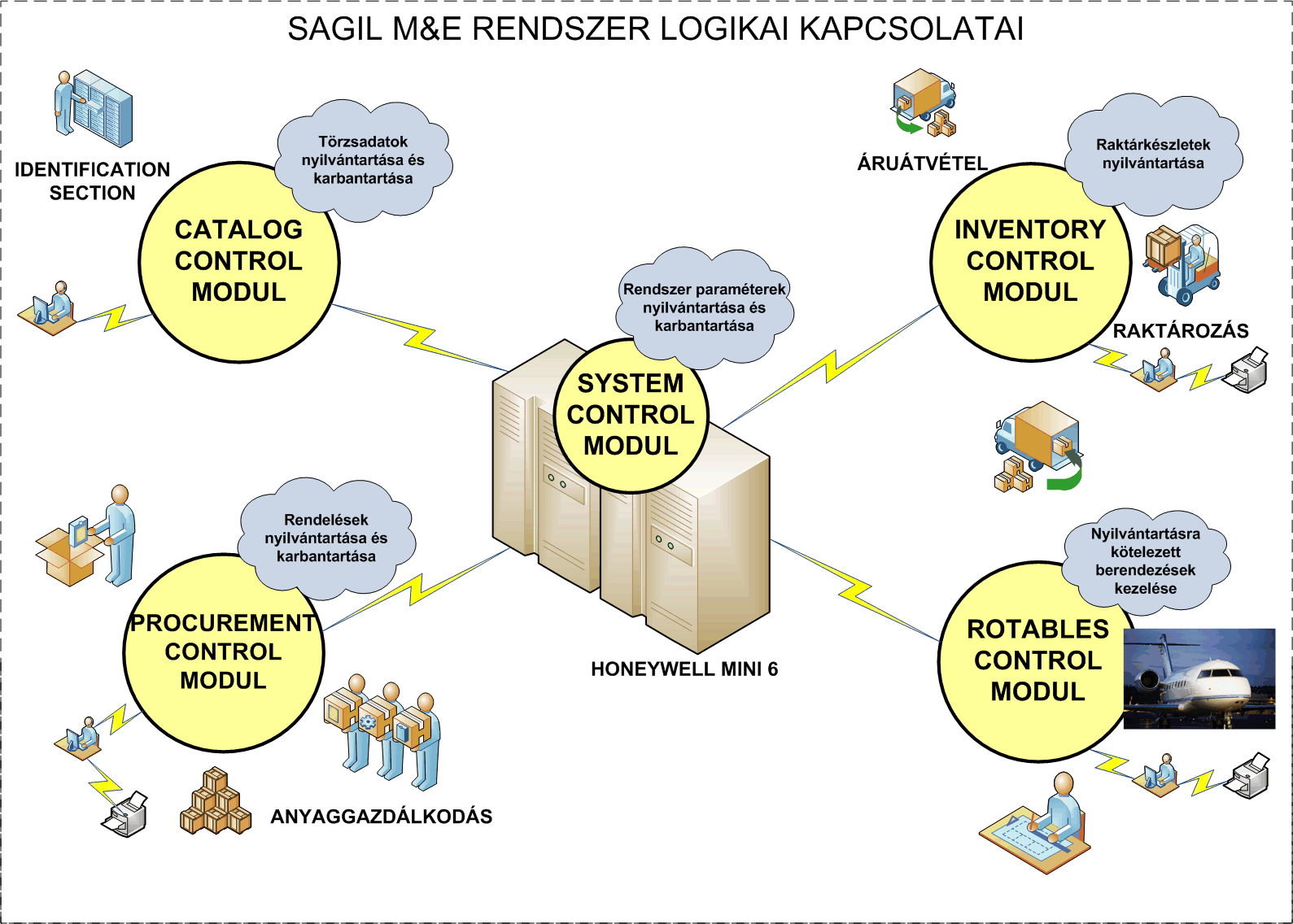 SAGIL RENDSZER MODULJAI
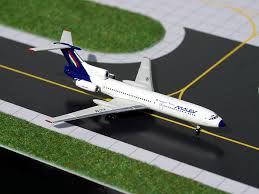 Törzsadatok= Catalog Control modul
Rendelések nyilvántartása , karbantartása =Procurement Control Modul
Raktárkészletek nyilvántartása – Áruátvétel = Inventory Control Modul
Nyilvántartásra kötelezett berendezések kezelése = Rotables Control Modul
 System Control modul
NJSZT és ÓBUDAI EGYETEM Konferencia    2013. december 13.
7
SAGIL RENDSZER MODULJAI                      folytatás
Törzsadatok – Catalog Control
Célja: A Malév által használt cikkféleségek beazonosítása -ATA rendszerbe való beillesztése
Funkciói: törzsadatok felvitele, módosítása, lekérdezése törlése
 
Rendelések nyilvántartása és karbantartása –Procurement Control
Célja:       Repülőgépes és jármű-alkatrészek álló és fogyóeszközök megrendelése, nyilvántartása
Funkciói: MALÉV beszállítói felé megrendelések (Purchase order)összeállítása és nyilvántartása
 ABC analízis alapján beállított jelzőkészlet szint
Raktárkészletek nyilvántartása – Áruátvétel – Inventory Control
Célja: Repülőgépes és jármű-alkatrészek álló és fogyóeszközök raktározása és nyilvántartása
Funkciói: Áruátvétel-mennyiségi és minőségi-be és visszavételezés, kivételezés
Nyilvántartásra kötelezett berendezések kezelése – Rotables
Célja:  Szigorú idő vagy technológiai paraméter nyilvántartására kötelezett berendezések egyedi követése
Funkciói: A berendezések nyilvántartásba való vétele, törlése, nyomon követése (raktár, repülőgépre felépítve, javítás alatt..), berendezések üzem adatainak napra kész nyilvántartása, repülőgépek időszakos karbantartásának előkészítése
NJSZT és ÓBUDAI EGYETEM Konferencia 2013. december 13.
8
SAGIL RENDSZER MODULJAI                    folytatás
System Control Modul

Hardwere: Honeywell Level 6                                         
Operációs renszer: GCOS 6 MOD 400
Rendszerparaméterek:
   Rendszerdátum
   Képernyőterminálok címei
   Nyomtatók fizikai címei
Felhasználók és jogosultságok:
   Menu ID
   User ID
   Képernyő formátumokhoz és listákhoz beállítható funkciók
     és az ezekhez tartozó jogosultságok 
 
Log Tape szerepe
     A változásokat és eredményeit a rendszer mágnesszalagra rögzítette- naplózás
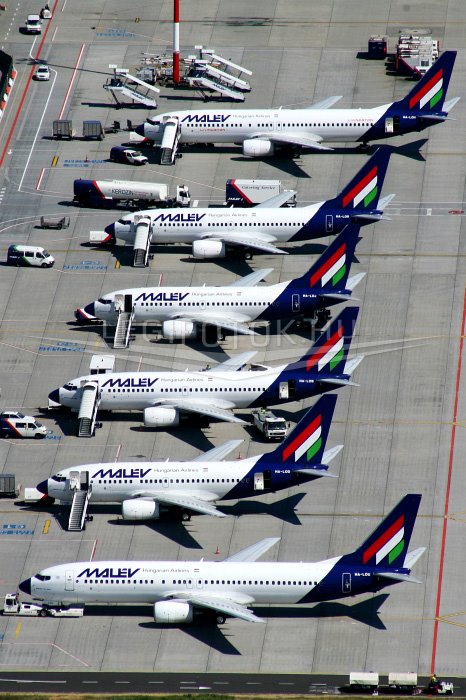 NJSZT és ÓBUDAI EGYETEM Konferencia   2013. december 13.
9
A RENDSZER BEVEZETÉSÉNEK HATÁSA-EREDMÉNYEK
A légitársaság adatai egy helyen kerültek tárolásra 
A folyamatok egységesítésével az egymáshoz kapcsolódó területek működése áttekinthetőbbé vált
Az integráltság révén az adatokat csak egyszer kellett rögzíteni
A rendszer pontos , naprakész információt biztosított a felhasználók részére
A rendszerbe beépített ellenőrzési funkciók biztosították a hiba lehetőségek kizárását
Nagy mértékben növelte a repülésbiztonságot
A rendszer bevezetése és használata növelte a technológiai fegyelmet és az informatikai kultúrát
NJSZTés ÓBUDAI EGYETEM Konferencia  2013. december 13.
10
6 gépnél nagyobb flotta esetében optimalizál
NJSZT és ÓBUDAI EGYETEM Konferencia    2013. december 13.
11